PowerPoint Music Event Sponsorship Proposal Template Example
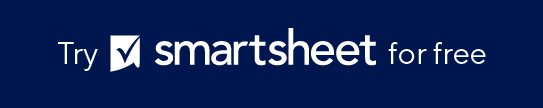 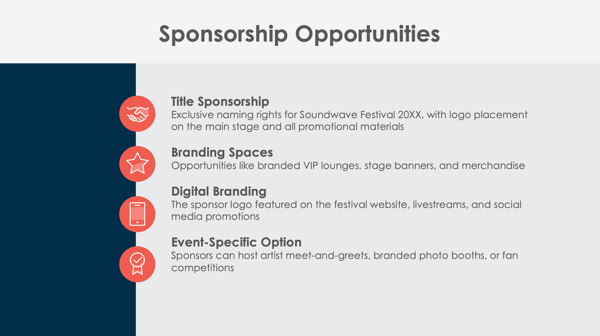 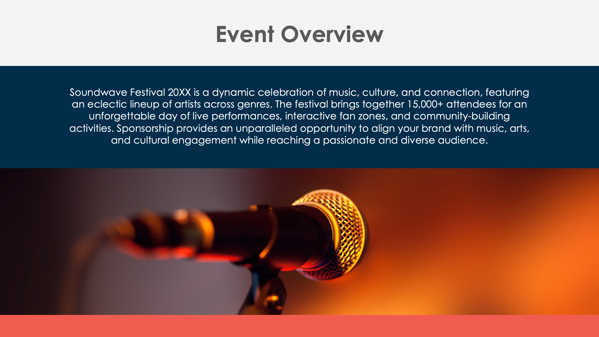 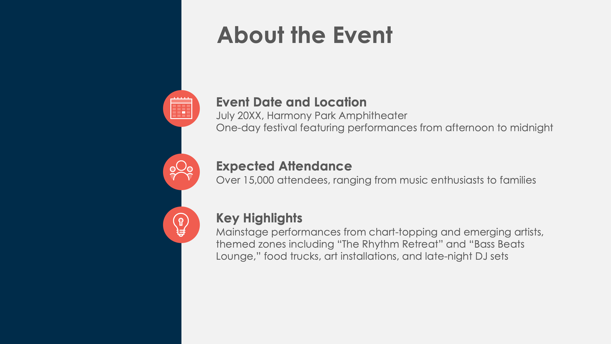 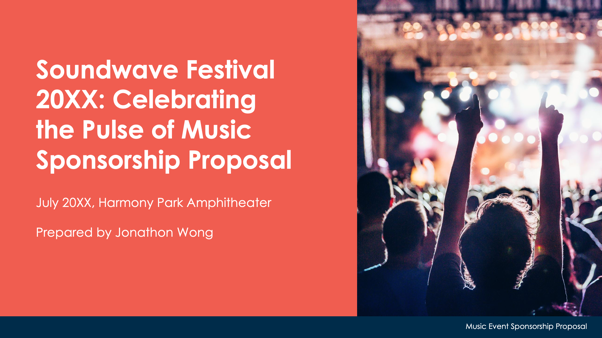 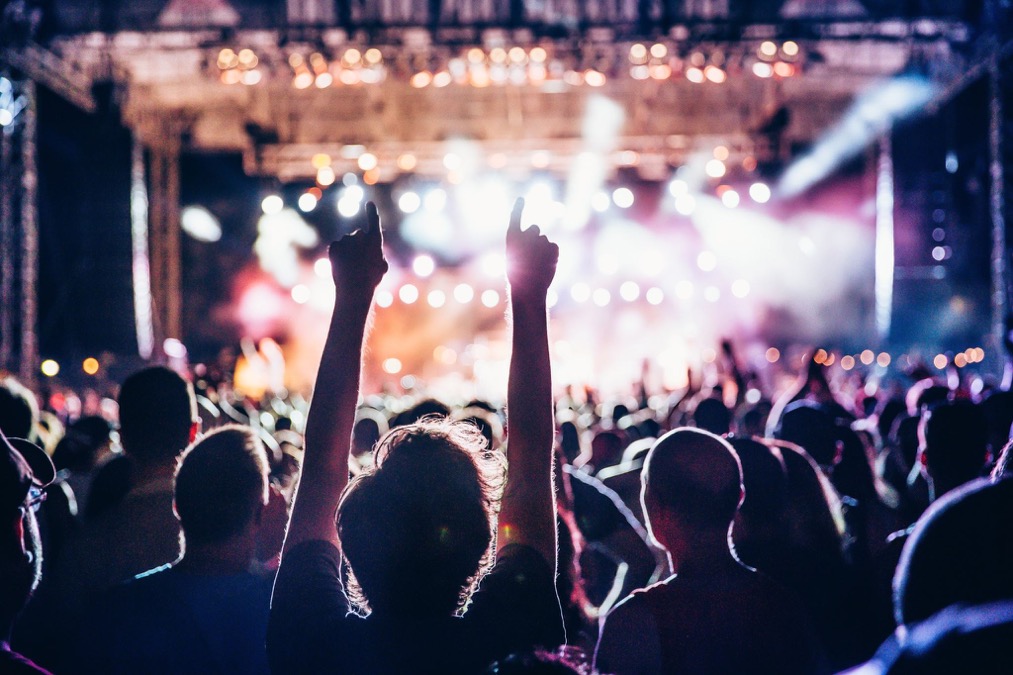 Soundwave Festival 20XX: Celebrating the Pulse of Music
Sponsorship Proposal
July 20XX, Harmony Park Amphitheater

Prepared by Jonathon Wong
EXAMPLE: Music Event Sponsorship Proposal
Contents
Event Overview
Soundwave Festival 20XX is a dynamic celebration of music, culture, and connection, featuring an eclectic lineup of artists across genres. The festival brings together 15,000+ attendees for an unforgettable day of live performances, interactive fan zones, and community-building activities. Sponsorship provides an unparalleled opportunity to align your brand with music, arts, and cultural engagement while reaching a passionate and diverse audience.
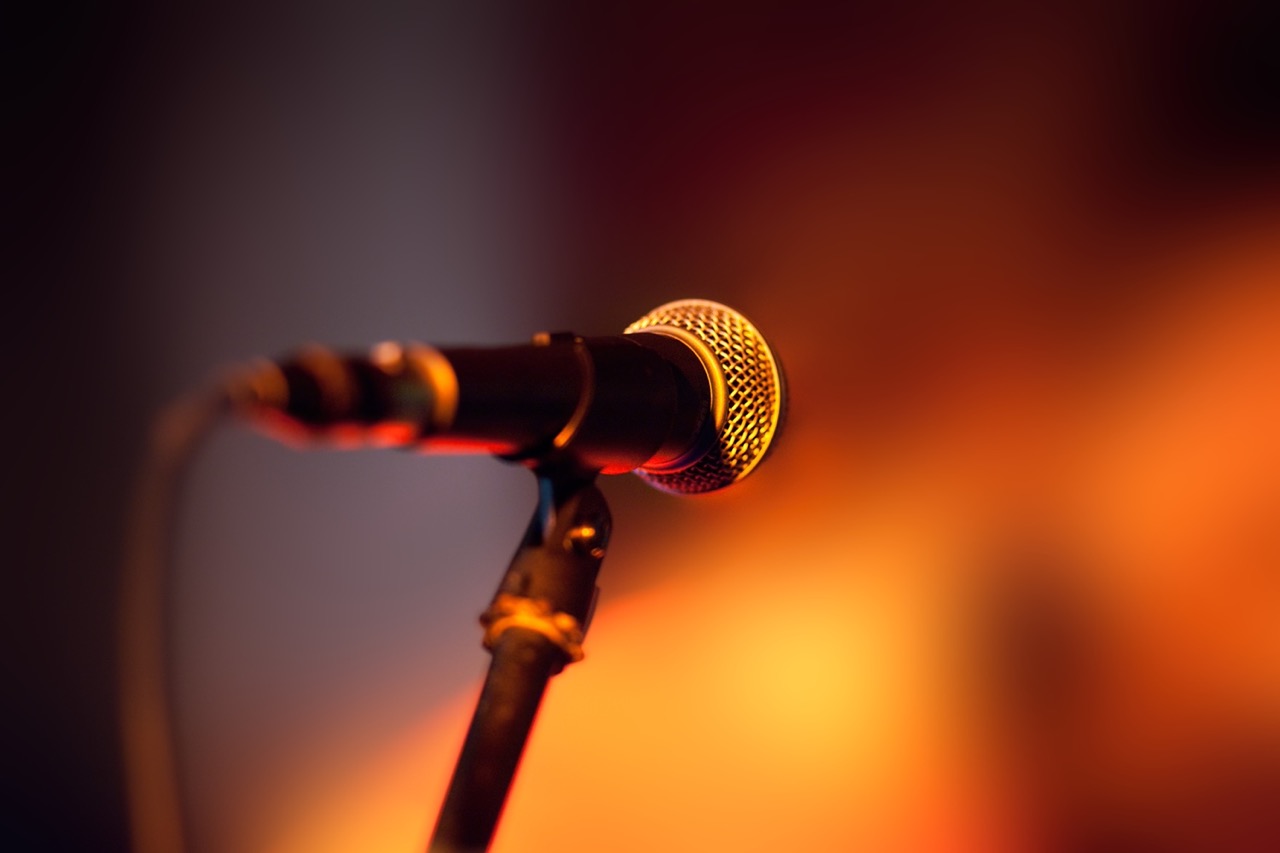 About the Event
Event Date and Location 
July 20XX, Harmony Park AmphitheaterOne-day festival featuring performances from afternoon to midnight


Expected Attendance
Over 15,000 attendees, ranging from music enthusiasts to families


Key Highlights
Mainstage performances from chart-topping and emerging artists, themed zones including “The Rhythm Retreat” and “Bass Beats Lounge,” food trucks, art installations, and late-night DJ sets
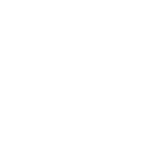 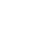 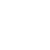 Sponsorship Opportunities
Title Sponsorship 
Exclusive naming rights for Soundwave Festival 20XX, with logo placement on the main stage and all promotional materials

Branding Spaces
Opportunities like branded VIP lounges, stage banners, and merchandise

Digital Branding
The sponsor logo featured on the festival website, livestreams, and social media promotions

Event-Specific Option
Sponsors can host artist meet-and-greets, branded photo booths, or fan competitions
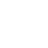 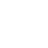 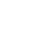 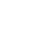 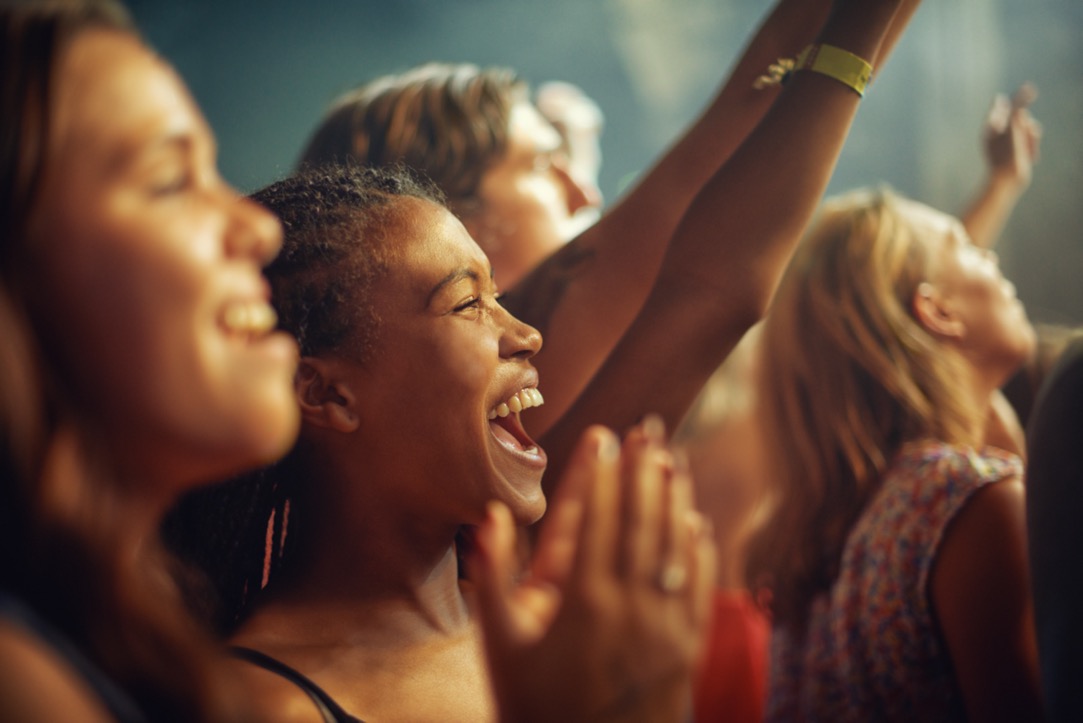 Sponsorship Benefits
Sponsors will receive unparalleled brand visibility through event signage, digital channels, and interactive fan engagement. This partnership creates strong associations with music and culture, aligning your brand with creativity and entertainment. Enhanced brand exposure will continue post-event through recap videos and follow-up marketing materials.
4
Sponsorship Packages
Platinum Package

Title sponsorship of the main stage, premium logo placement on all materials, 30 VIP tickets, and featured in press releases
Gold Package

Branding on merchandise and banners, 20 VIP tickets, and mentions in social media campaigns
Silver Package

Logo on digital materials, 10 general admission tickets, and mention in post-event video highlights
Bronze Package

Logo on event program, five general admission tickets, and social media thank-you posts
$X,XXX
$X,XXX
$X,XXX
$X,XXX
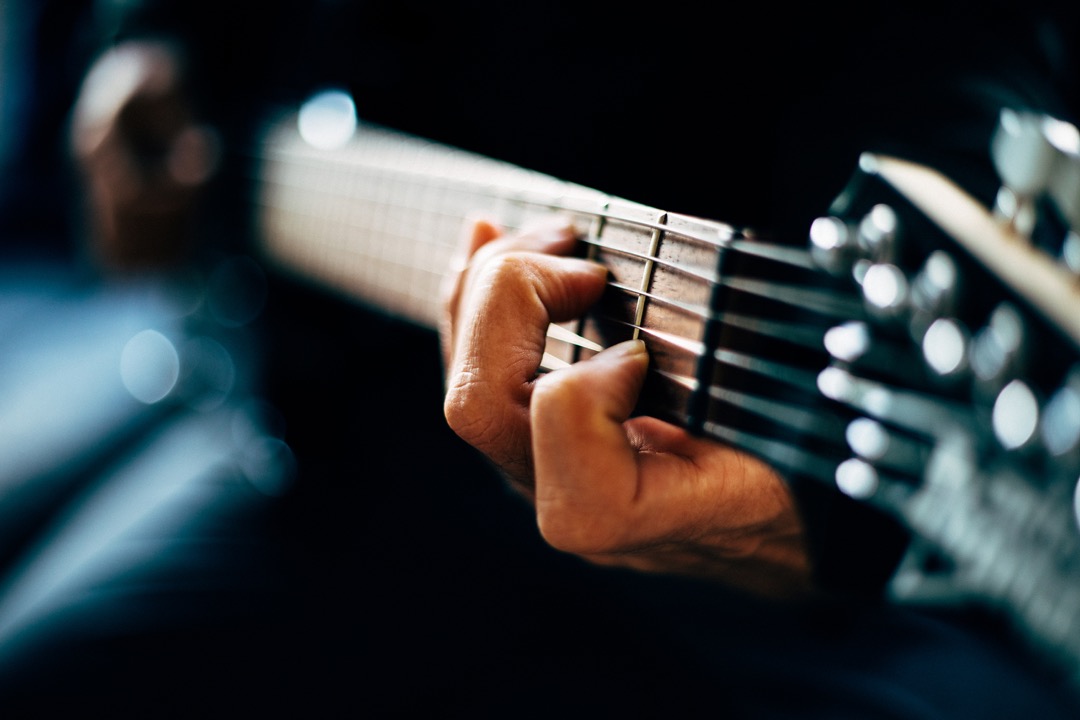 Custom Sponsorship Opportunities
Soundwave Festival 20XX offers tailored sponsorship options, including branded merchandise giveaways, sponsor-hosted afterparties, and custom artist collaborations. These unique opportunities allow brands to connect directly with attendees through creative and meaningful interactions.
Marketing and Promotion Plan
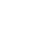 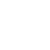 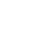 Pre-Event 

Sponsors are featured in teaser campaigns, email blasts, and targeted social ads, reaching over 50,000 followers on digital platforms.
During Event

Sponsor branding is integrated into livestreams, on-site interviews, and social media highlights.
Post-Event 

Sponsor logos are included in recap videos, thank-you posts, and follow-up emails, ensuring extended visibility.
7
Music and Fan Engagement Opportunities
Fan Zones
Sponsors can brand the interactive or themed spaces like “The Rhythm Retreat,” offering games and music-inspired activities.
Meet-and-Greet Sessions
Sponsors can host exclusive artist meet-and-greet sessions for VIP ticket holders.
VIP Lounges
Sponsors receive branding rights in premium lounge areas, creating an exclusive and immersive experience.
Competitions and Giveaways
Sponsors can engage attendees through branded contests and prize giveaways, fostering memorable interactions.
Previous Successes and Testimonials
In 20XX, the Soundwave Festival…
hosted over
12,000+attendees
garnered
100,000+media impressions
Feedback from previous sponsors includes:
“Soundwave exceeded expectations, offering us prime brand exposure and direct engagement with our target audience.”
Testimonials and metrics demonstrate the festival’s impact and professionalism.
Contact Information
Sponsorship Coordinator 
Kiran Gupta
Website
Email
amplifyentertainment.com
sponsorships@amplifyentertainment.com
Phone
Web & Social
Follow us on Instagram, Facebook, and X for event updates.
(555) 789-1234